If you would like to download these slides and take notes: 
https://jef.works/genomic-data-visualization-2024/course/0-welcome-and-introductions/
EN.580.428 Genomic Data VisualizationLesson 0Welcome and Introductions
Prof. Jean Fan
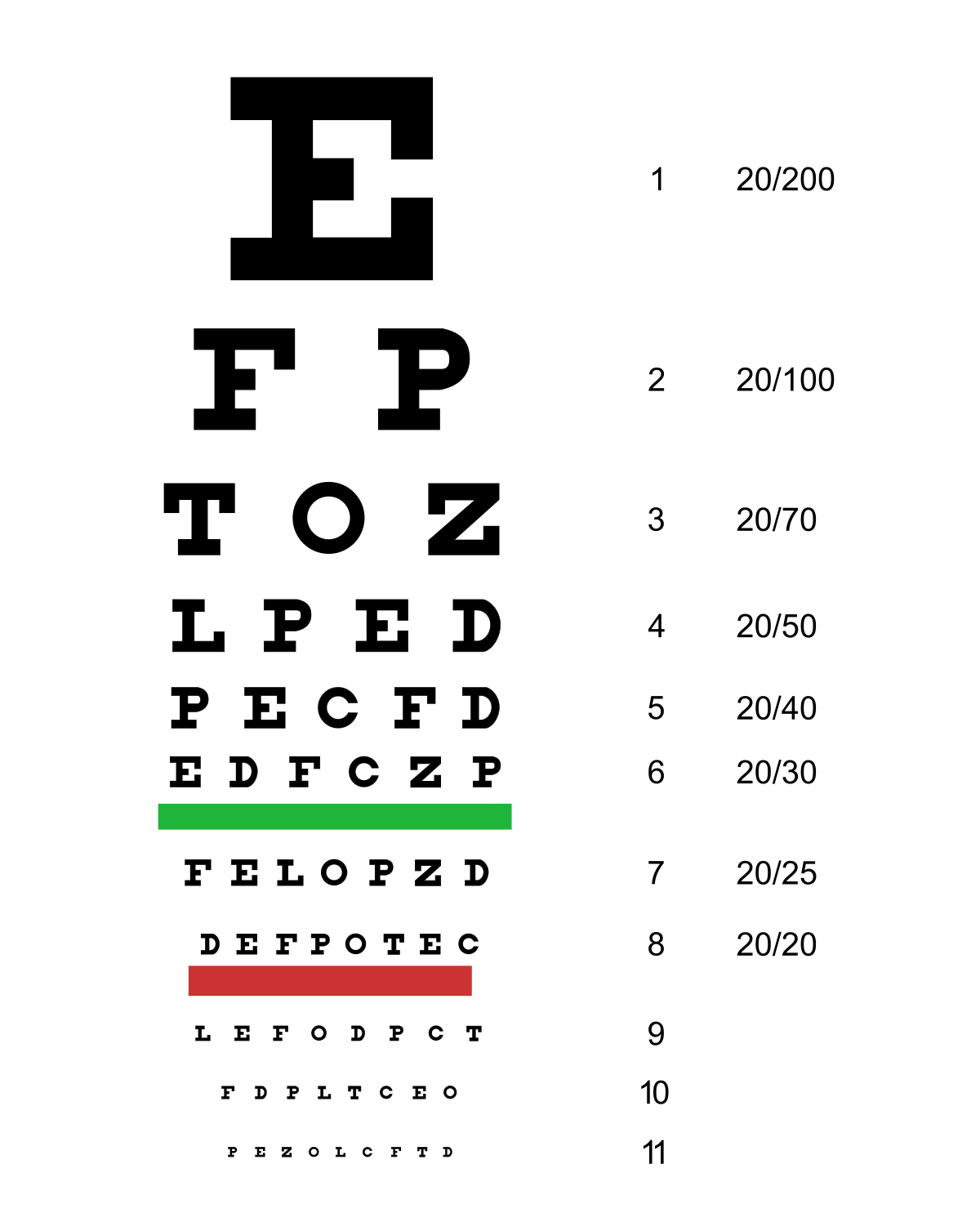 Announcements
Recording


Eyesight check 


Ground rules
Lesson learning objectives
Introduce ourselves


Set expectations


Make sure you know how to submit your HW
Course website
https://jef.works/genomic-data-visualization-2024
Pre-survey
https://bit.ly/GDV24_presurvey
Reflection card
https://bit.ly/GDV24_rc